Компетентностный подход в преподавании английского языка
Компетенция – означает круг вопросов, в которых человек хорошо осведомлен, обладает познаниями и опытом.

   Компетентность – владение, обладание человеком соответствующей компетенцией, включающей его личностное отношение к ней и предмету деятельности.
три уровня компетентностей:
ключевые (уровень функциональной грамотности и общей культуры учащихся в самостоятельной познавательной, гражданско-общественной, социально-трудовой, бытовой и культурно-досуговой сферах деятельности);
универсальные (способности человека, значимые для любой сферы деятельности: коммуникативной, информационно-технологической, социально-правовой, проектной); 
профессиональные (начинающие складываться в школе – допрофессиональная подготовка, позднее – на этапе профессиональной деятельности).
7 ключевых образовательных компетенций
Ценностно-смысловая компетенция 
Общекультурная компетенция
Учебно-познавательная
Информационная компетенция
Коммуникативная компетенция
Социально-трудовая компетенция
Компетенция личностного самосовершенствования
Ценностно-смысловая компетенция
компетенция, связанная с ценностными ориентирами ученика, его способностью видеть и понимать окружающий мир, ориентироваться в нём, осознавать свою роль и предназначение, уметь выбирать целевые и смысловые установки для своих действий и поступков, принимать решения.
Дискуссия «Как бы ты решал проблемы загрязнения окружающей среды?»
конфликты
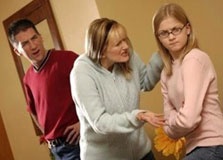 Общекультурная компетенция
Круг вопросов, по отношению к которым ученик должен быть хорошо осведомлён, обладать познаниями и опытом деятельности, это – особенности национальной и общечеловеческой культуры, духовно-нравственные основы жизни человека и человечества, отдельных народов, культурологические основы семейных, социальных, общественных явлений и традиций, роль науки и религии в жизни человека, их влияние на мир, компетенции в бытовой и культурно-досуговой сфере.
напиши название праздников
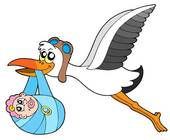 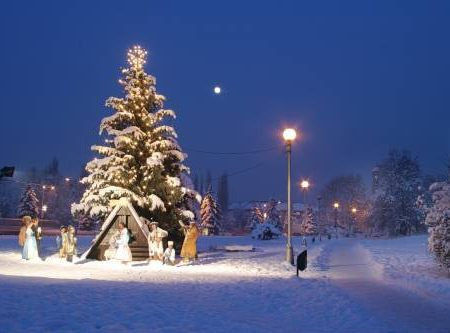 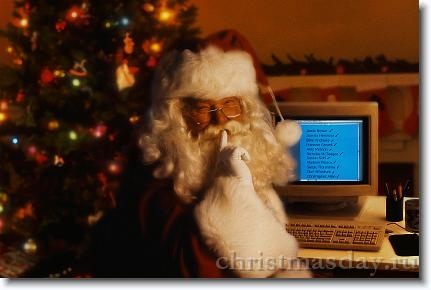 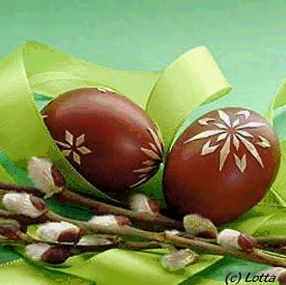 Match (соотнесите)
Women’s Day   New Year’s Day                                       Easter                          Birthday
Takes place in March
Congratulate girls and women
Give them small presents
Make telephone calls
Decorate a special tree
Cook special dishes
Send postcards
Buy presents for relatives and friends
Enjoy the party
Выберите любой праздник, напишите о нем, пользуйтесь следующим планом:
Когда вы отмечаете его? (When do you celebrate it?)
Как вы готовитесь к празднику? (How do you prepare for the holiday?)
 Как ваша семья готовиться к празднику? (How does your family prepare for the holidays?)
Как вы празднуете его? (How do you celebrate the holiday?)
Почему вы любите этот праздник? (Why do you like the holiday?)
пословицы и поговорки
Полностью совпадающие в двух языках (кальки). Например: «Ночью все кошки серы» = «All cats are grey in the dark» 
Пословицы, присутствующие в двух языках, но существенно отличающиеся друг от друга по своей структуре: «Два медведя в одной берлоге не уживутся» = «Two dogs over one bone seldom agree»
3)Кроме этого, случается, что пословица с        зоокомпонентом есть в одном языке, а в других эквиваленты данной пословицы лишены этого компонента. Например: «Любовь зла, полюбишь и козла» = «Love is blind». 

Тема: Животные.
Догадайся какие  животные должны быть на месте пропусков.
As hungry as … (a wolf)
As dirty as … (a pig)
As tall as … (a giraffe)
Учебно-познавательная
Это совокупность компетенций ученика в сфере самостоятельной познавательной деятельности, включающей элементы логической, методологической, общеучебной деятельности, соотнесённой с реальными познаваемыми объектами.
Классификация уровней дифференциации
Общекультурный уровень;
Прикладной уровень;
Творческий уровень.
1-й уровень. Знание значения словарных слов, правильное их произношение и написание.
Задание1. Расшифровать слова, дать их перевод.
Ummuse, maneci, arpk, toryhis, xita, beyab, ntmemonu.
Задание 2. Разбей слова на две группы, объясни, по какому принципу:
Across, city, along, road, street, at, corner, traffic lights, up, town, down
Задание 3. Вставь в слова пропущенные буквы.
s-uare, -ower, p-rl-am-nt,br- -ge, p-l- c-, ga-l-ry.
Задание 4. Выбери клише, относящееся к группе:
Asking the help;
If you can help and know the way;
If you can’t help.
Well, …
Excuse me, could you tell me where …is, please?
I’m afraid, I don’t know.
Could you tell me the way to … please?
No, I’m afraid I can’t.
No problem.
2-й уровень. Умение узнавать слова в контексте с тем значением, которые придают им соседствующие слова (блоки слов), понимать значение контекста.
Задание 2. «Проследи маршрут в соответствии с картой и вставь пропущенные слова».
You are near the City Library. Go to the end of … Street. 
Turn … . Walk past the … … and the Job Centre. It is next to the Job Centre on the right.
Задание 3. Восстанови диалог, 
поставь реплики в нужном порядке.
You are welcome. Have a nice day.
Excuse me, am I far from Trafalgar Square?
How can I get there?
I’m afraid you are.
It’s very easy. Take bus No 64 and 
you’ll be there in ten minutes.
Thank you very much.
3-й уровень. Умение самостоятельно употреблять словарные слова в необходимых ситуациях с нужным смысловым оттенком, диктуемым условиями общения.
Задание 1. Опиши маршрут продвижения по городу от (банка) до (спортивного центра), (карта прилагается)
Задание 2. Вы находитесь у Лондонского музея. Расспросите как вам добраться до Собора Св. Павла (инсценирование диалога).
The United Kingdom
Consists of
Great Britain
Northern Ireland
is
Scotland
England
Wales
(to the west of Great Britain)
One – sixth of Ireland
Алгоритм перевода предложений из прямой речи в косвенную
1. Определи тип предложения в косвенной речи (повествовательное предложение, общий  (альтернативный) вопрос, специальный вопрос, повелительное наклонение).
Выбери средство связи главной и придаточной частей (союзы that, if, вопросительное слово, бессоюзная связь).
2. Определи, какое время ты используешь в главной части.
2) Если это настоящее/будущее время, оставь в придаточной части то время, которое употреблено в прямой речи.
1) Если это прошедшее время, примени в придаточной части согласование времен.
3. Переведи предложение в косвенную речь, не забывая:
1) о прямом порядке слов в придаточной части;
2) о соответствии лиц (обращай внимание на все формы местоимений);
3) о группе слов, которые нужно заменить эквивалентами при согласовании времен.
1) о прямом порядке слов в придаточной части;
2) о соответствии лиц (обращай внимание на все формы местоимений).
Информационная компетенция
При помощи реальных объектов (телевизор, магнитофон, телефон, факс, компьютер, принтер, модем, копир) и информационных технологий (аудио- видеозапись, электронная почта, СМИ, Интернет) формируются умения самостоя -тельно искать, анализировать и отбирать необходимую инфор - мацию, организовывать, преобразовывать, сохранять и передавать её.
Коммуникативная компетенция
Включает знание необходимых языков, способов взаимодействия с окружающими и удалёнными людьми и событиями, навыки работы в группе, владение различными социальными ролями в коллективе. Ученик должен уметь представить себя, написать письмо, анкету, заявление, задать вопрос, вести дискуссию и др.
Социально-трудовая компетенция.
Означает владение знаниями и опытом в сфере гражданско-общественной деятельности (выполнение роли гражданина, наблюдателя, избирателя, представителя), в социально-трудовой сфере (права потребителя, клиента, производителя), в сфере семейных отношений и обязанностей, в вопросах экономики и права, в области профессионального самоопределения.
Компетенция личностного самосовершенствования.
Направлена на освоение способов физического, духовного и интеллектуального саморазвития, эмоциональной саморегуляции и самоподдержки.
Методы 
технологии развития критического мышления
и метод эмпатии 
(эвристический метод)
Методические приёмы формирующие критическое мышление
-кластер
-мозговой штурм
-синквейн
-«знаем /хотим узнать / узнали»
-учимся вместе
-5-“w”
Метод “Mind-Map”(Карта памяти)
является простой технологией записи мыслей, идей, разговоров. Запись происходит быстро,  ассоциативно. Тема - в центре. 
Метод является индивидуальным продуктом одного человека или одной группы. Выражает индивидуальные возможности, создаёт пространство для проявления креативных способностей.
family
Between neighbours
сonflict
military
Between children and parents
war
Example:
Cluster-Method (гроздь)
служит для стимулирования мыслительной деятельности. Графический приём систематизации материала. Мысли не громоздятся, а «гроздятся», т. е. располагаются в определённом порядке.

Например, тема «Is the Earth a dangerous place?» (Земля опасное место?)
Example:
To predict
To happen
scientists
suddenly
Space research
Mountainous areas
earthquake
To damage
Buildings, bridges
Roads, power stations
Lava and gases
To break
Синквейн
Синквейн — это стихотворение, состоящее из пяти строк.
 Каждому учащемуся даётся 5-7 минут чтобы написать синквейн, затем из двух синквейнов они составят один, с которым оба будут согласны. Это дает возможность критически рассмотреть тему. Затем группа знакомится с парными синквейнами. Это может породить дальнейшую дискуссию.
Правило написания синквейна
В первой строчке тема называется одним словом (обычно существительным).
Вторая строчка — это описание темы в двух словах (двумя прилагательными).
Третья строчка — это описание действия в рамках этой темы тремя словами. 
Четвертая строка — фраза из четырех слов, показывающая отношение к теме 
Последняя строка — это синоним из одного слова, который повторяет суть темы.
Как это делать
Название (обычно существительное) ———————
Описание (обычно прилагательное) ————————
Действия ————————————————————
Чувство (фраза) ————————————————
Повторение сути ————————————————
                              Earth
Beautiful, blue
Live, produce, pollute
Can be kind, can hurt
Planet
Синквейны - быстрый, но мощный инструмент для рефлектирования, синтеза и обобщения понятий и информации.
Метод «Знаем/ хотим узнать/ узнали»
Этот приём применим для чтения. Учащимся предлагается начертить таблицу из трёх колонок:  «Знаем /хотим узнать / узнали». Такая же таблица находится и на доске.
В колонку «Знаем» заносятся главнейшие сведения по заявленной теме (после обсуждения темы).
В колонку « Хотим узнать» заносятся спорные идеи и вопросы и всё что учащиеся хотят узнать по данной теме.
В колонку « Узнали» учащиеся записывают всё, что они почерпнули из текста, располагая ответы параллельно соответствующим вопросам из второй колонки, а прочую новую информацию надо расположить ниже. Затем идёт обмен соображениями со всей группой. Итоги  заносятся в колонку.
Example:
Приём - таблица « Кто? Что? Когда? Где? Почему?  «5-W» — Method
Заполняется на стадии осмысления по ходу работы с информацией
Example: Text “Gary: What to do after the GCSEs…”. Read and fill the table.
Эвристический метод
результатом применения которого является  создаваемая учениками образовательная продукция: идея, гипотеза, текстовое произведение, картина, поделка, план своих занятий и т. п. 
Метод эмпатии (вживания) означает «вчувствование» человека в состояние другого объекта, попытка почувствовать и познать его изнутри.
Например, представь что ты ТОРНАДО. Как можешь ты описать себя, что ты чувствуешь? Назови прилагательные, глаголы, места где ты происходишь и т.п.
Example:
Teacher:  Imagine yourself that you are ‘Tornado”. How can you describe yourself, what are your feelings? Name your adjectives, verbs, your favourite season, places you occur, your weather. 

Student: — I am Tornado. I am the most terrible of all storms. I am dangerous, violent, strong, cruel, noisy and destructive. I destroy houses, carry away cars and telephone boxes. I occur in the springs, throughout the world, but mostly in the United States, especially in the central states. I occur in the afternoon or in the early evening in a hot day. Large clouds appear in the sky. They become darker and darker. The sounds of thunder, bright flashes of lighting! I form a funnel and begin to twist. My funnel touches the ground, it picks up everything it can.
Спасибо за внимание!